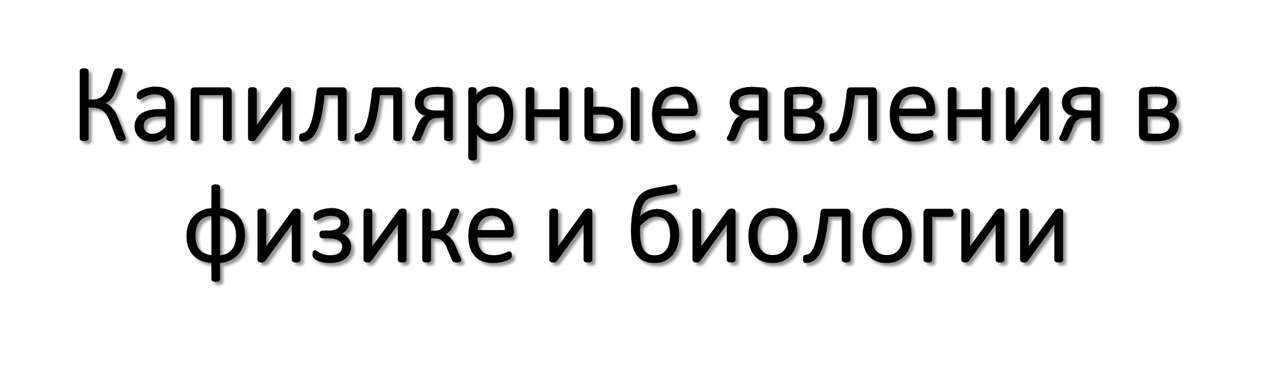 Тип урока: урок открытия новых знаний, обретения новых умений и навыков (проблемный урок)
Межпредметные связи: биология и физика
Авторы разработчики:
Овсянникова А.А., учитель физики
Бирюкова С.В., учитель биологии
МБОУ «Лицей №87 имени Л. И. Новиковой»
Интегрированный урок был проведен 29.11.16 г в 6»А» классе. 

Интегрируемые предметы: физика, биология. 
В данном классе предмет физика преподается с пятого класса в
рамках экспериментальной площадки Открытого Института 
«Развивающее образование» 
г. Москва по системе Д.Б.Эльконина –
 В.В. Давыдова.
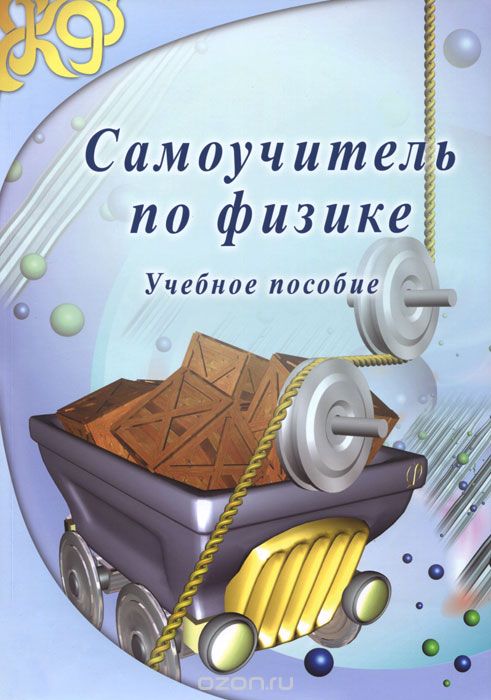 Учебная задача урока: «Как объяснить капиллярные явления в биологии и физике?»Исходное состояние обучающихся:Знают о явлениях смачивания и несмачивания, о существовании капилляров и явлений с ними связанных;умеют выполнять инструкции, точно следовать образцу и простейшим алгоритмам; самостоятельно устанавливать последовательность действий для решения учебной задачи;понимают, что усвоено, а что ещё нужно усвоить; устанавливают соответствие полученного результата поставленной цели; соотносят правильность выбора, планирования, выполнения и результата действия с требованиями конкретной задачи.
Способы реализации межпредметных связей
- фрагментарное рассмотрение фактического материала из различных учебных дисциплин (биологии и физики);- выделение метазнаний в предметах единого цикла;- постановка вопросов смежного характера, общих для ряда предметов, идей, теорий, законов- постановка учебных проблем и проблемных ситуаций межпредметного характера; - формирование общих для родственных дисциплин понятий, расширение признаков предметных понятий
Структура и виды межпредметных связей- по составу – понятия (смачивание-несмачивание, капиллярные явления);  - по способу – логические, методологические приёмы и формы учебного процесса, при помощи которых реализуются  связи в содержании (проблемные вопросы, работа с информацией, составление схемы-кластера); - по направленности – формирование общих умений и навыков, комплексное использование знаний при решении учебных задач. (Учащиеся сами формулируют тему урока, определяют учебную задачу урока, определив границы знания и незнания; формулируют затруднения и осуществляют коррекцию самостоятельно,  дают оценку деятельности по ее результатам).
Маршрутный лист ученика
Фамилия, имя:_____________________________________________
Тема урока: ________________________________________________
Задание №1. Сформулируй и запиши вопросы, что ты не знаешь о капиллярных явлениях, и что тебе хотелось бы узнать.
Задание №2. Внимательно прочитай статью «Капиллярные явления» и ответь на вопрос: от чего зависит высота подъёма жидкости в капилляре?
Ответ на вопрос:
Капиллярные явления
Высота столба жидкости в капилляре
Применение
Смачивание и несмачивание поверхностей жидкостью
Задание №3. Поработайте в парах и закончите составление схемы-кластера о капиллярных явлениях:
Задание №4. Рефлексия. Закончите предложения, оценив значимость 
знаний, полученных  на уроке лично для себя. Заполните таблицу.